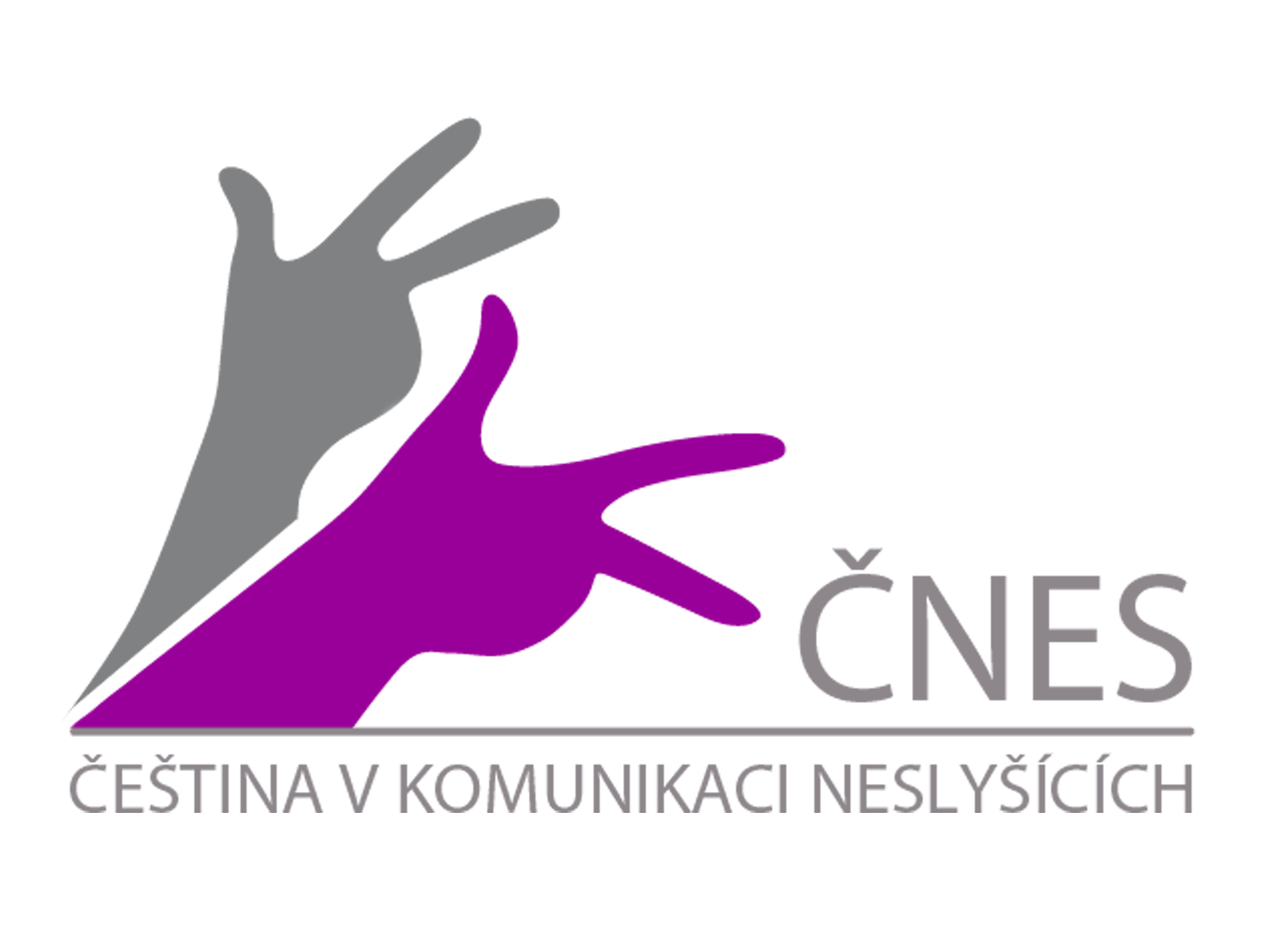 Ústav českého jazyka a teorie 
	komunikace
Stručné představení střediska * základní charakteristika
obor Čeština v komunikaci neslyšících
založen 1998 (experimentální výuka od r. 1996)
od začátku: neslyšící a nedoslýchaví studenti a pedagogové  od r. 1998 služby pro tyto studenty a pedagogy
od r. 2012: služby pro celou FF UK
bakalářský obor (1 a 2obor), magisterský, navazující magisterský obor (pedagogický, tlumočnický)  vyškolení tlumočníci, pedagogové a odborníci na komunikaci neslyšících a nedoslýchavých osob
metodické centrum
podpora komunity Neslyšících, identity a sebeuvědomění, výzkum českého znakového jazyka
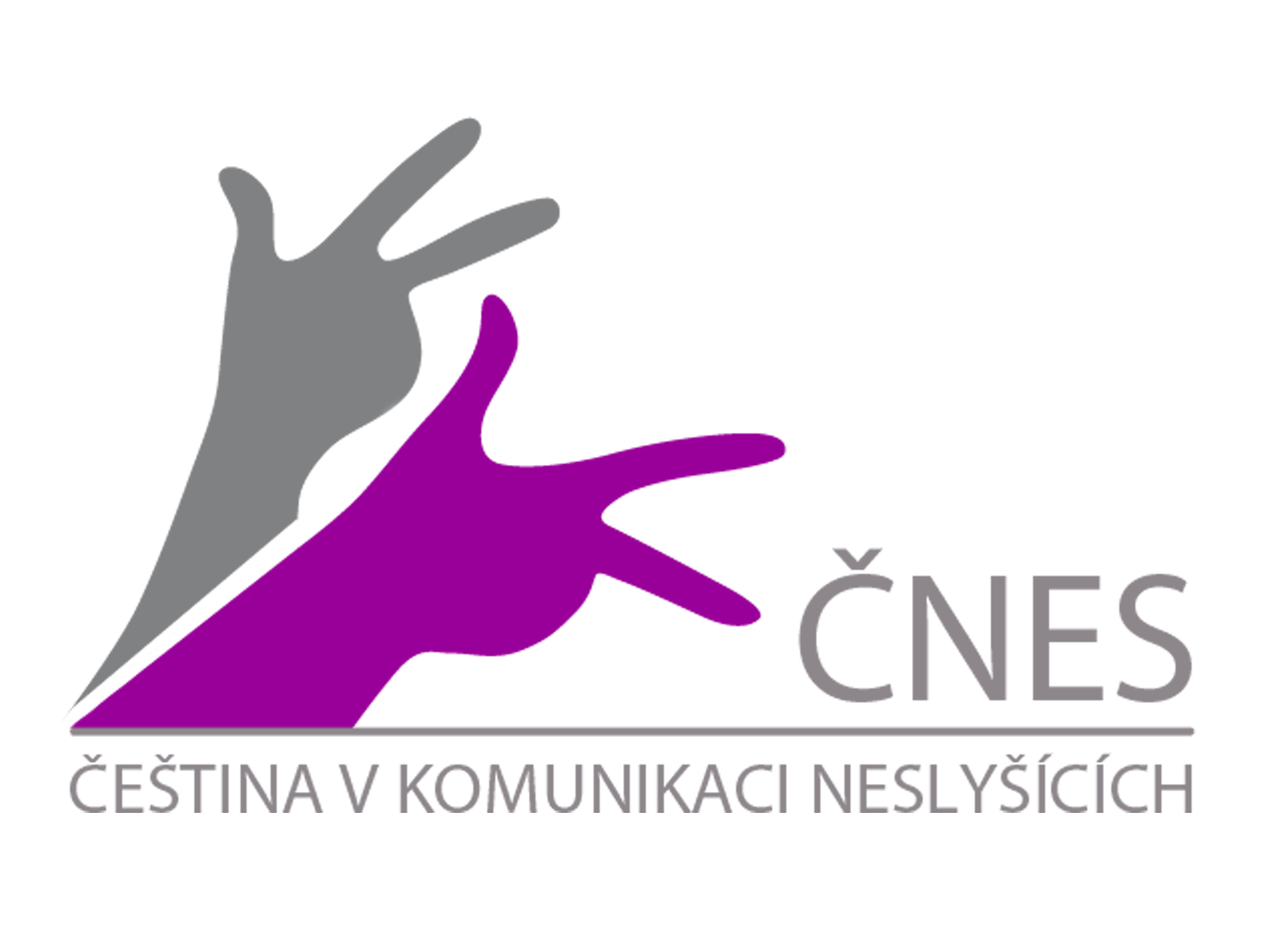 Stručné představení střediska * organizační struktura
vedoucí oboru (normální úvazek Ph.D., zástupkyně ředitelky ÚČJTK, funkční diagnostika…)
koordinátorka tlumočnických služeb  koordinátorka všech služeb
tlumočníci – cca 1,5 úvazku + DPP
přepisovatelé – DPP
zapisovatelé – studenti
vysvětlovatelé/asistenti – studenti
pedagogové – spolupráce s tlumočníky, přepisovateli, zapisovateli, doučování, nadstandardní konzultace, individuální výuka
další
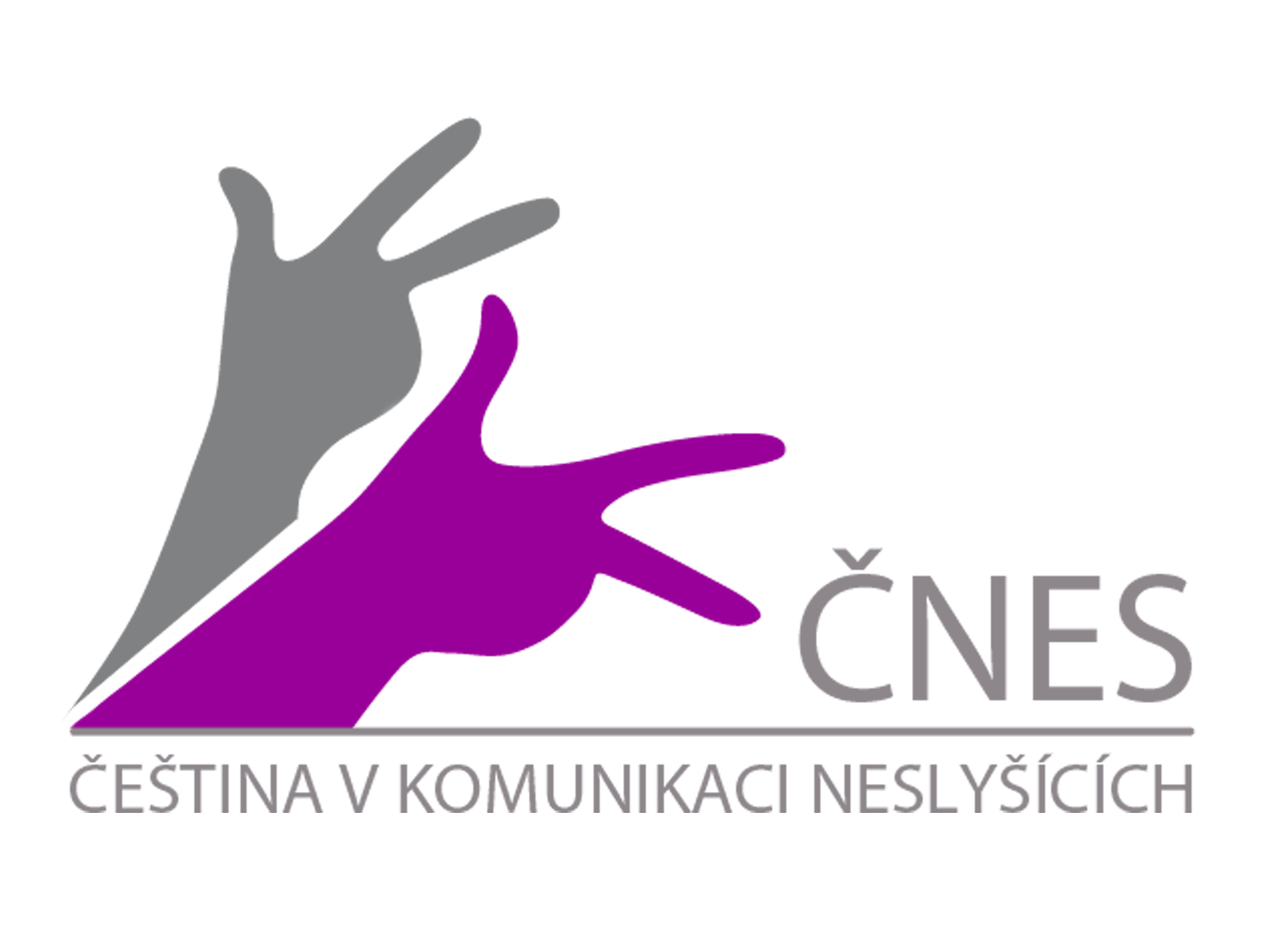 Stručné představení střediska * portfolio klientů
studenti
absolventi cca 20 + 1 Erasmus
zanechal cca 14
studuje 15 +1 (9 ZJ + 6 MJ)
spolužáci
pedagogové
cca 2,5 úvazku + DPP
vyučující
kolegové
veřejnost
Neslyšící komunita
akademická komunita
široká veřejnost
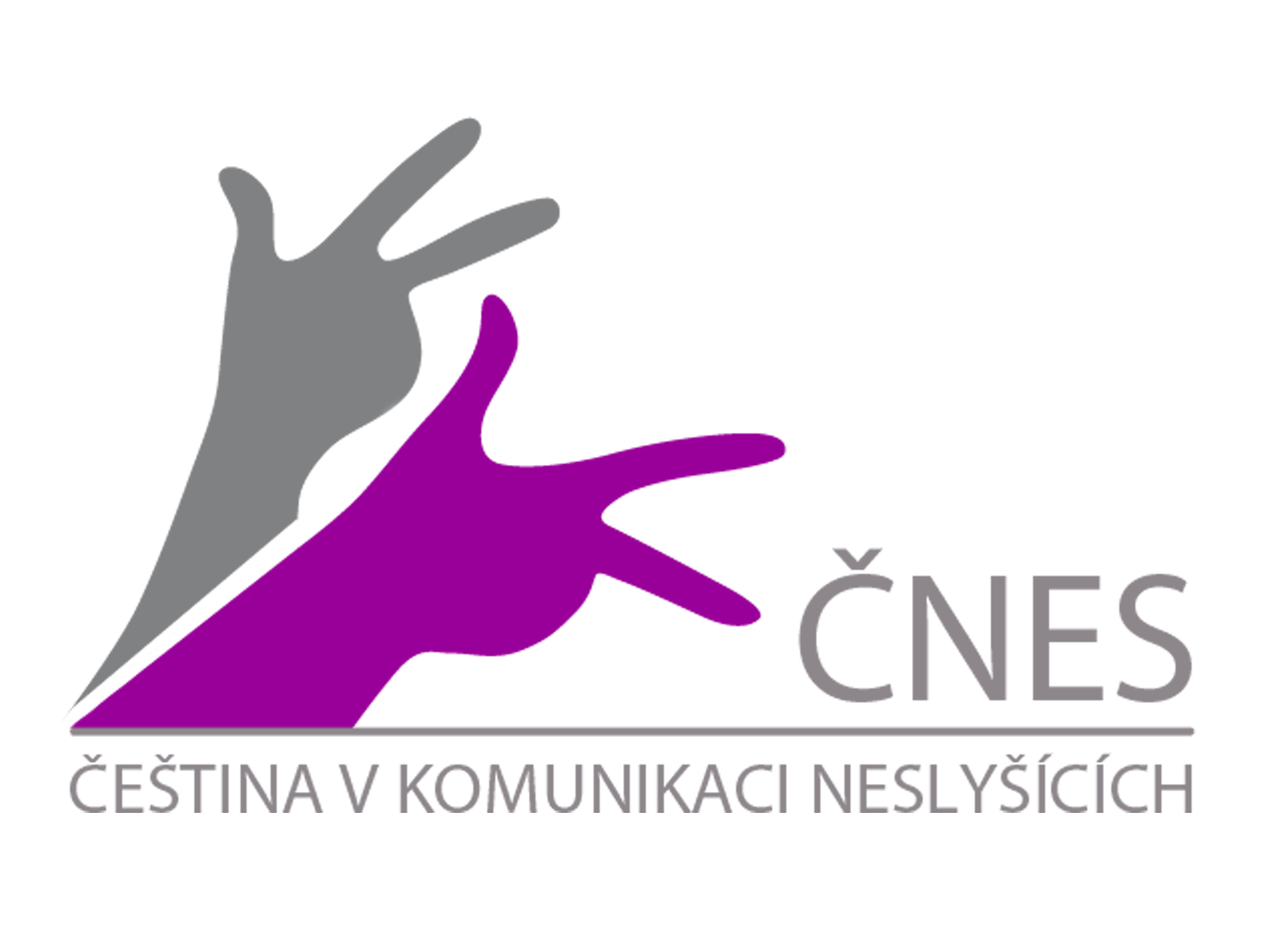 Stručné představení střediska * 
 Přístupnost informa
http://ucjtk.ff.cuni.cz/cnes
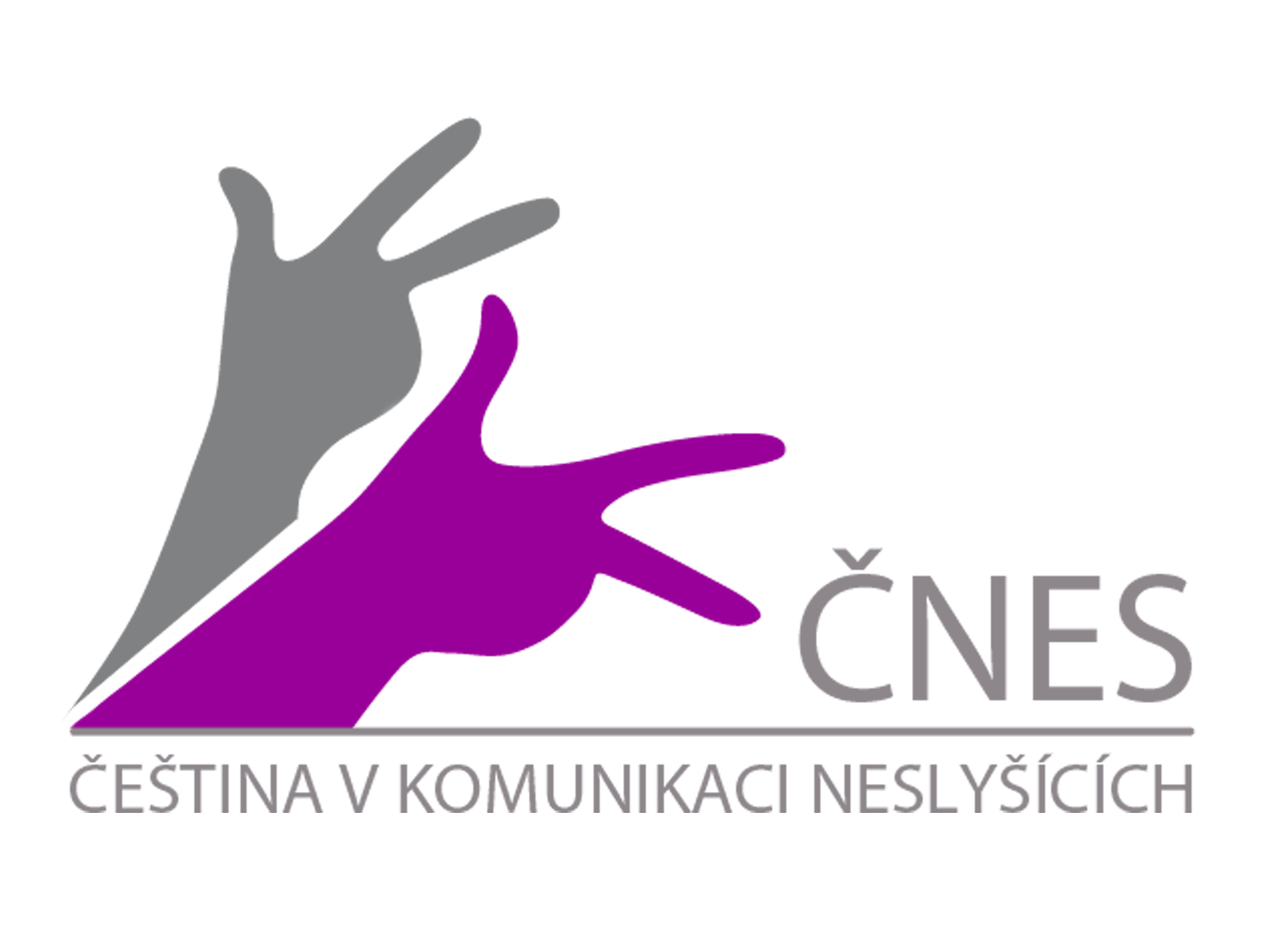 Stručné představení střediska * spolupráce
v rámci FF UK
kontaktní osoba
studijní oddělení, další oddělení
Mediatéka

v rámci UK
IPC RUK
FTVS…

školy, organizace a instituce v rámci ČR i mimo ni

naši studenti a absolventi
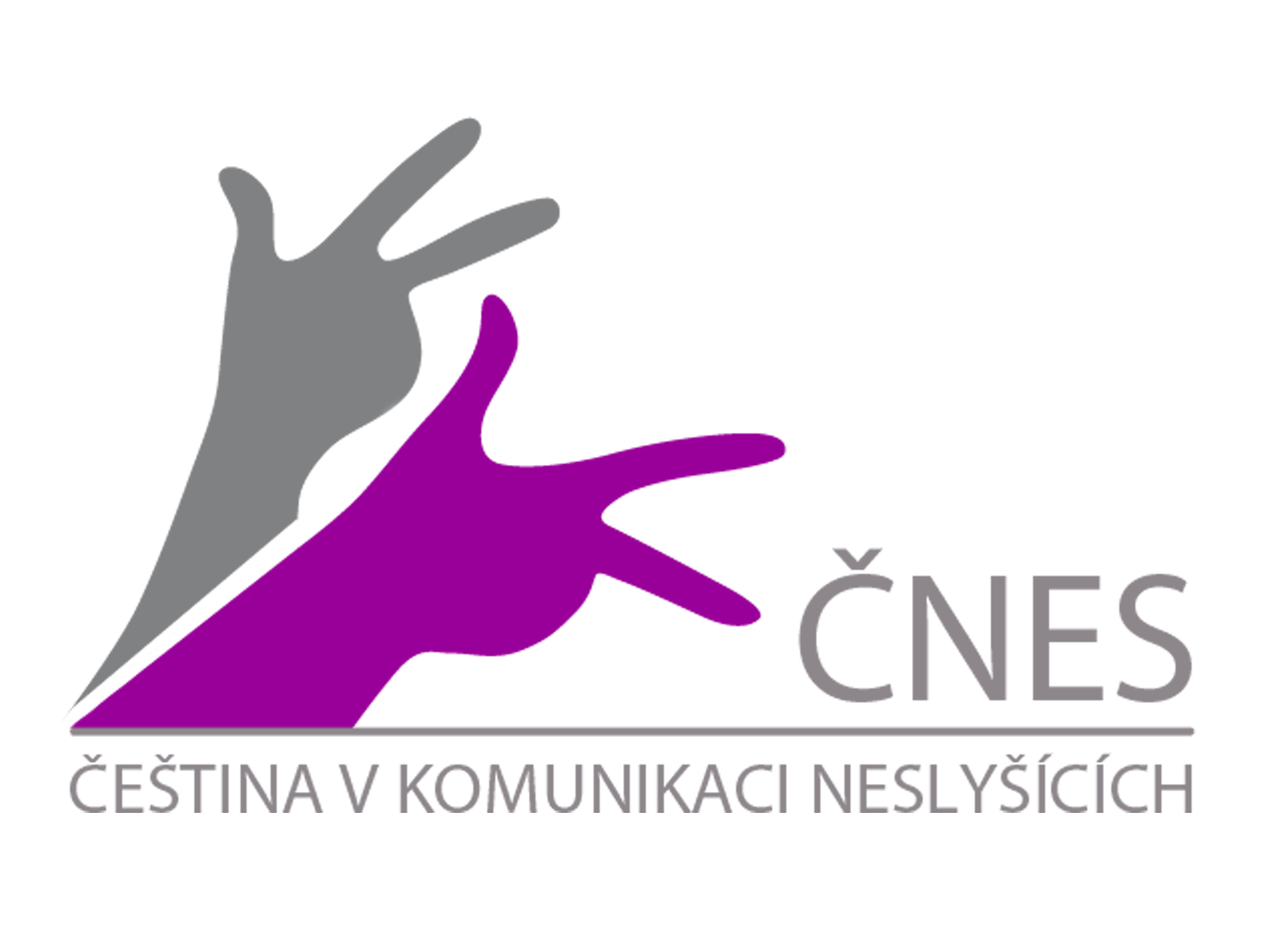